San Diego UnifiedComputer Science for Every Student
CaVE GrantOctober 2016
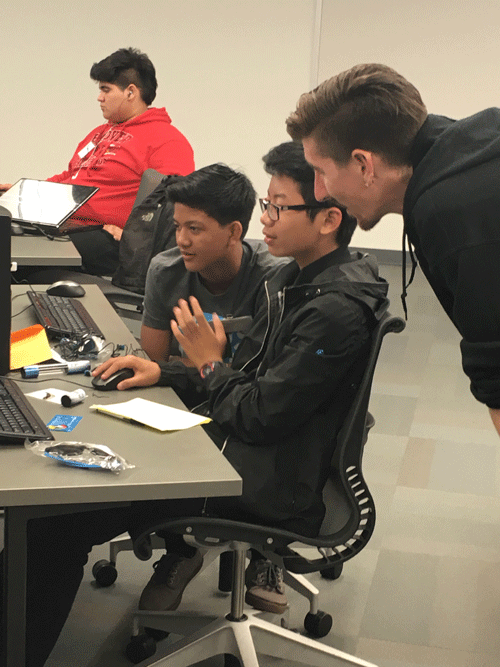 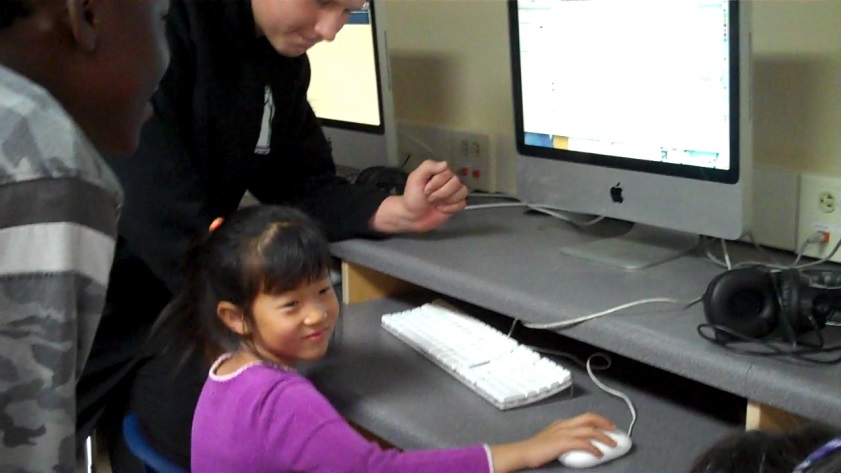 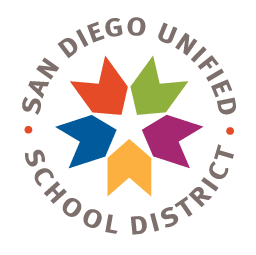 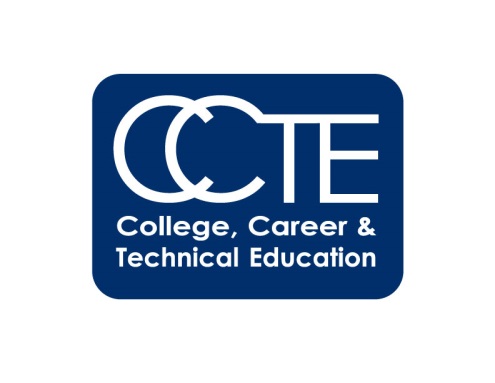 Strategy
Implement goal with strategic planning in the following areas:

Pathways
Professional Development
Promotion 
Partnerships
PathwaysFrom Middle School to High School
High Schools with AP CS Principles
Middle Schools with Coding
2014 – 2015  - 4 schools
2015-2016 - 9 schools
2016-2017 - 10 schools

Courses
AP Computer Science Principles in all ICT pathways
All ICT courses are UC a-g
Articulated credit – Foundations of IT
2014 – 2015 - No schools
2015-2016 - 2 schools 
2016-2017 - 5 schools

CoursesNew pilot Intro to Coding
Professional DevelopmentGamify It – Make it Social – Storify It
Hands-on Virtual Reality
San Diego Writing ProjectAP Explore Task
Promotion
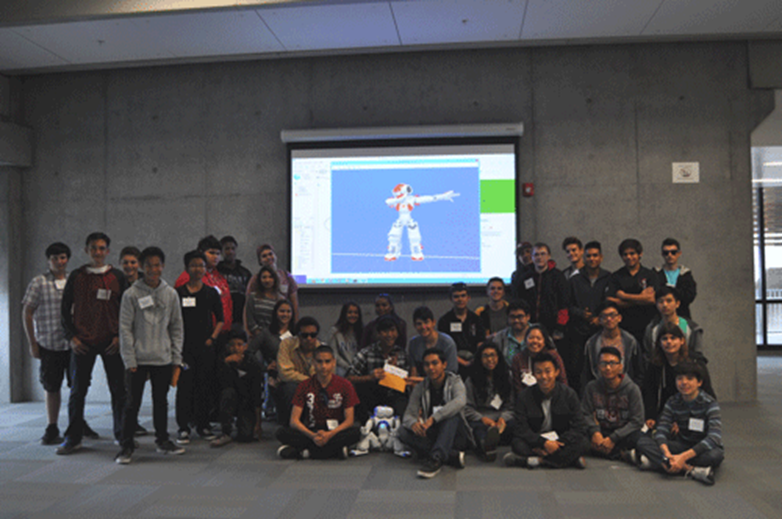 District
Administrators
Counselors
Parents
Students
Community
Hour of Code – CS Education Week
Robot Coding Competition
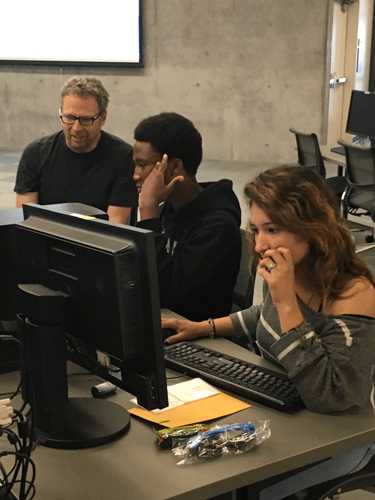 Partnerships
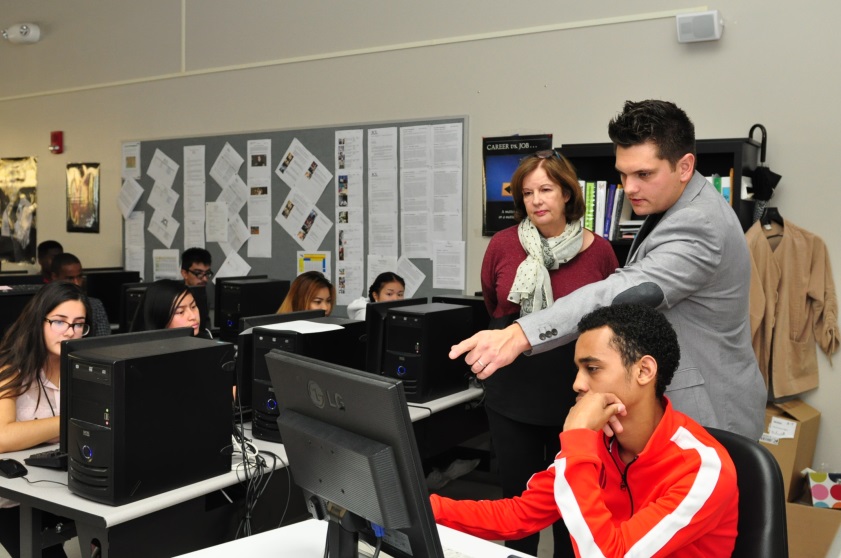 Industry Advisory Board
Junior Achievement 
Guest Speakers
Field Trips
Mentors
Workforce Partnership
Internships
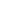 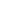 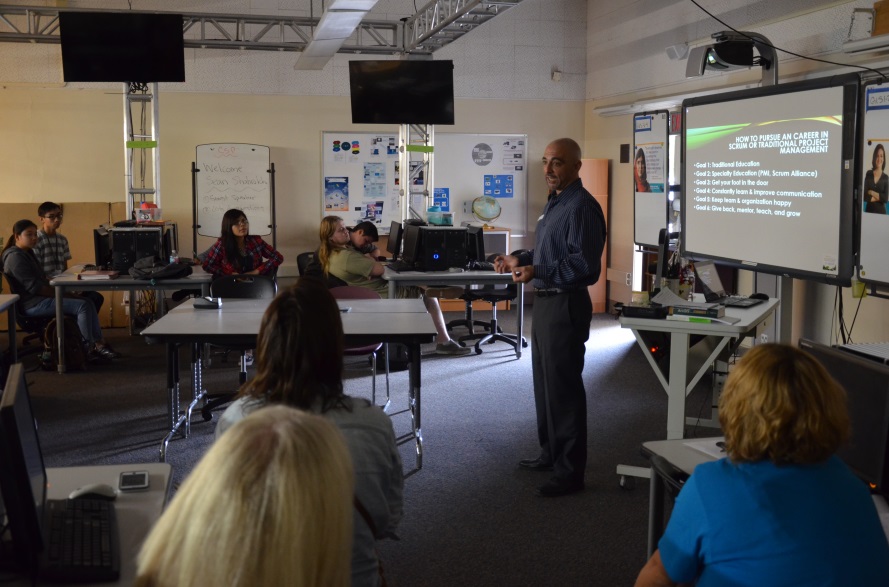 Next Steps - Goals
Credentialing
Increase internships
Articulated credit for applicable ICT courses
Contact
For more information
Gail Lake
Program SpecialistCollege, Career, Technical Education
San Diego Unified
glake@sandi.net